BTS Maintenance des systèmes
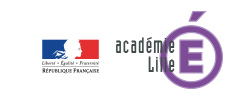 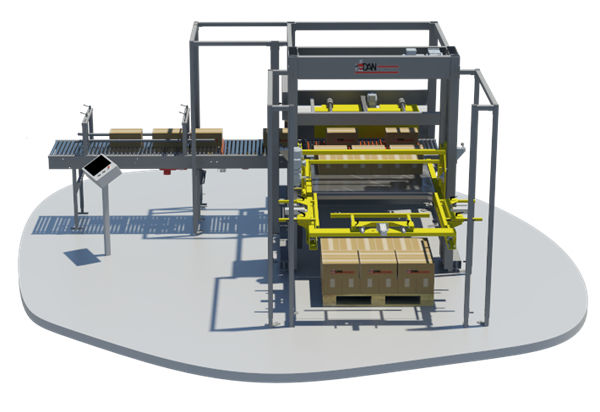 Maintenir l’usine du futur
séminaire BTS MS
2015
26 mars 2015
Lycée Kastler à Denain
Stratégie de formation au BTS MS
Principaux concepts

Une rupture avec l’organisation de la formation articulée autour de spécialités (Génie électrique, génie méca construction, génie méca productique).
Un décloisonnement disciplinaire au sein d’une équipe réduite d’enseignants techniques.
Des enseignements technologiques en liens constants avec celui de Physique-chimie
Une formation par compétences organisées autour de tâches professionnelles.
Une pédagogie la plus inductive et la plus concrète possible en limitant la durée des cours en classe entière (public majoritairement issu de Bac Pro)
La mise en place d’études de cas ou de travaux dirigés s’appuyant sur l’utilisation des outils numériques.
2
Mise en œuvre des compétences et des savoirs dans le cadre d’une activité de maintenance corrective ou préventive
C21 C31 C32 C15


S8  S9
C51 C52 C53


S9 S10
Problématique de maintenance préventive ou corrective ou de conduite
C22


S5
Approcher et analyser le système
Préparer l’intervention
C11 C12  C13 C15 C61 C62


S10 S8
Intervenir sur le système
Communiquer suite à l’intervention
Identifier des phénomènes scientifiques et des solutions technologiques
C23 C24


S4 S6 S7
Mise en œuvre des compétences et des savoirs dans le cadre d’une activité d’amélioration ou d’intégration
Problématique d’amélioration ou d’intégration
Approcher et analyser le système
Préparer l’intervention
Intervenir sur le système
Communiquer suite à l’intervention
Concevoir des solutions Technologiques
C22



S5
C21 C31 C32 C15



S8  S9
C51   C52 C53



S9 S10
C14 C15



S10 S8
C23   C24 C41



S4  S6  S7
Enseignement de la physique chimie dans le BTS MS
1er axe :
En Physique Chimie, former les étudiants aux compétences de la démarche expérimentale, dans la continuité des enseignements pré-Bac, que ce soit dans la voie générale et technologique et dans la voie professionnelle.

L’accompagnement et l’intégration des bacheliers professionnels impose un accompagnement spécifique et une progressivité dans la méthodologie.

Développer la formation et l'évaluation par compétences en physique chimie.
[Speaker Notes: 1er axe : on forme en SPC et on dit comment on forme à partir du programme.]
Enseignement de la physique chimie dans le BTS MS
Une double finalité:
La physique chimie apporte les concepts physico-chimique nécessaires à la maîtrise des objets techniques spécifiques à cette STS.

Continuer à former les étudiants aux compétences de la démarche expérimentale, dans la continuité des enseignements pré-Bac.
[Speaker Notes: la démarche scientifique inclut la démarche expérimentale
Je préférerais mettre démarche scientifique…]
La démarche scientifique
Les  compétences propres à la démarche scientifique doivent permettre à l’étudiant de prendre des décisions éclairées et d’agir de manière autonome et adaptée. 
Ces compétences nécessitent la maîtrise de capacités qui dépassent largement le cadre de l’activité scientifique :

confronter ses représentations avec la réalité ;
observer en faisant preuve de curiosité ;
mobiliser ses connaissances, rechercher, extraire et organiser          l’information utile fournie par une situation, une expérience ou un document ;
raisonner, démontrer, argumenter, exercer son esprit d’analyse.
[Speaker Notes: Eclairage sue les enseignement en PC]
Le contexte peut être :
un système du plateau technologique
une situation professionnelle
une partie d’un équipement (capteur, transmetteurs…)
PROBLEMATIQUE
CONTEXTUALISEE
QUESTION
scientifique
EN LIEN AVEC LA FILIERE
FORMULATION D’HYPOTHESES
Où se fait l’acquisition de connaissances??
PHASE EXPERIMENTALE
RECHERCHE DOCUMENTAIRE
EXPLOITATION DES RESULTATS
VALIDATION
ESPRIT CRITIQUE
[Speaker Notes: Le contexte peut être :
- un système du plateau technologique
- une situation professionnelle
- une partie d’un équipement (capteur, transmetteurs…)
un phénomène physique observé, que l’on cherche à caractériser

L’acquisition de connaissances peut s’effectuer à différentes étapes de la démarche; cela dépend du problème étudié et du niveau de maitrise des compétences de l’étudiant. Le plus souvent, c’est dans l’exploitation que l’enseignant structure la connaissance]
Des activités coordonnées et/ou co-construites en physique-chimie et sciences industrielles
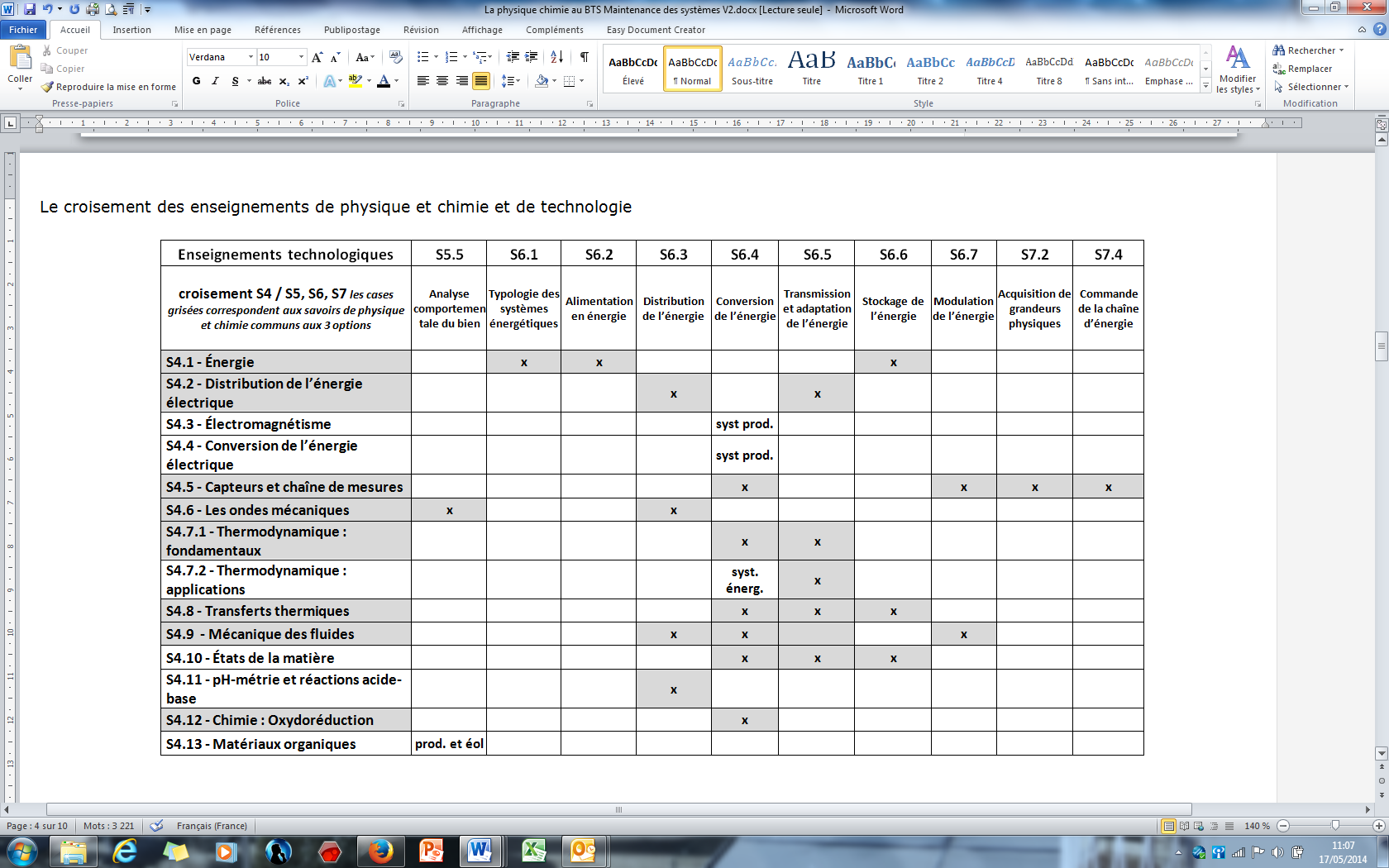 [Speaker Notes: Chaque module des programme de pc est croisé avec des enseignements technologiques. 
Cela permet aux professeur de rentrer d’abord sur des concepts, concrétiser son enseignement sur des applications industrielles, sur lesquels il pourra développer les compétences et connaissances.]
Enseignement de la physique chimie dans le BTS MS
2ème axe :
une cohérence des enseignements 
La physique chimie apporte les concepts nécessaires aux étudiants de maintenance des systèmes.
 
Nécessité d’une progression réfléchie des enseignements pour l’acquisition progressive de compétences mobilisables sur des situations professionnelles.
[Speaker Notes: A mettre à la fin…….initiative….
Evidemment il s’agissait des étudiants.
Il s’agit d’initier une réflexion pédagogique entre les enseignants..]
Proposition et contraintes d’organisation en 1ère année
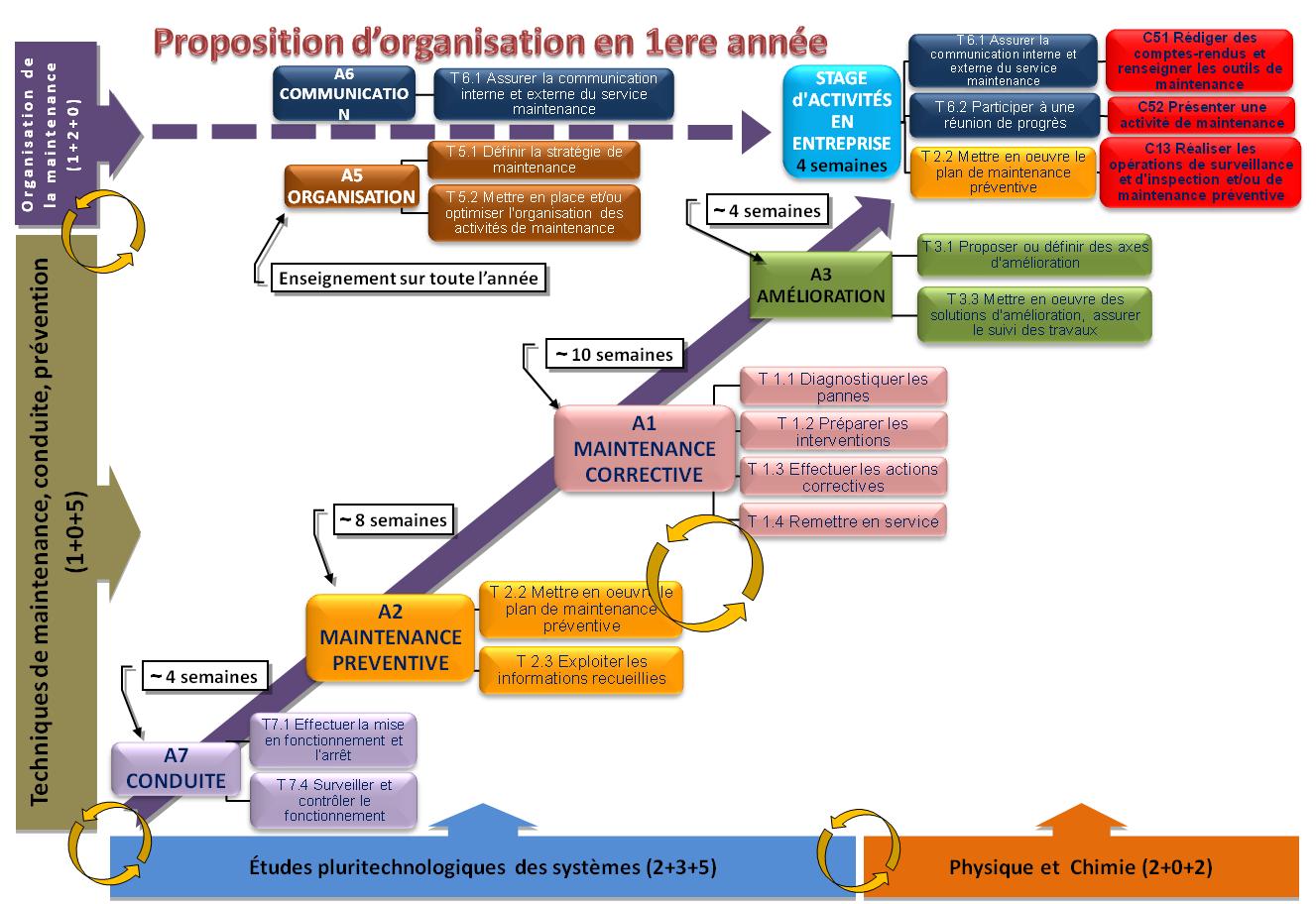 Proposition et contraintes d’organisation en 2e année – Systèmes de production
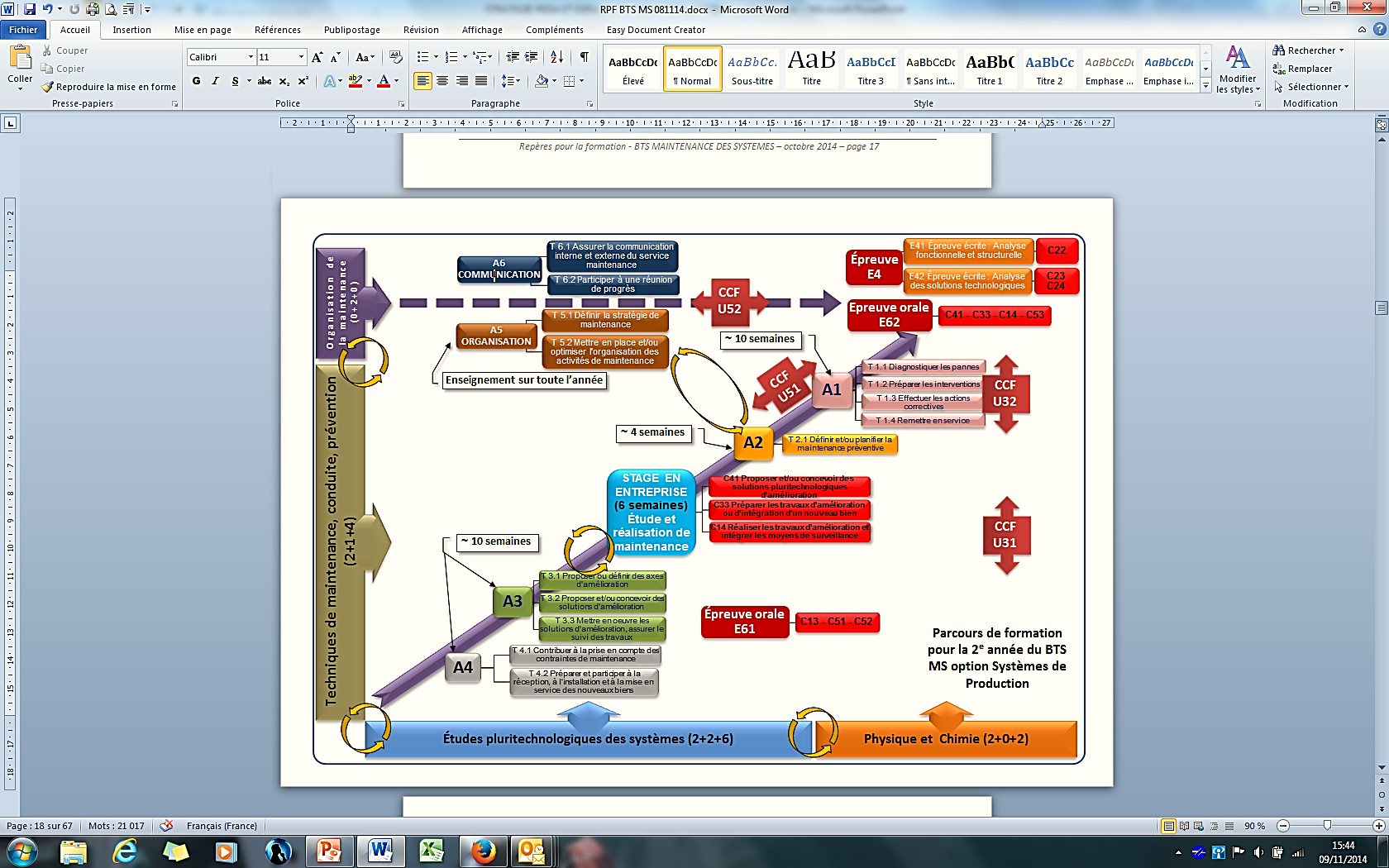 12
Proposition et contraintes d’organisation en 2e année – S. énergétiques et fluidiques
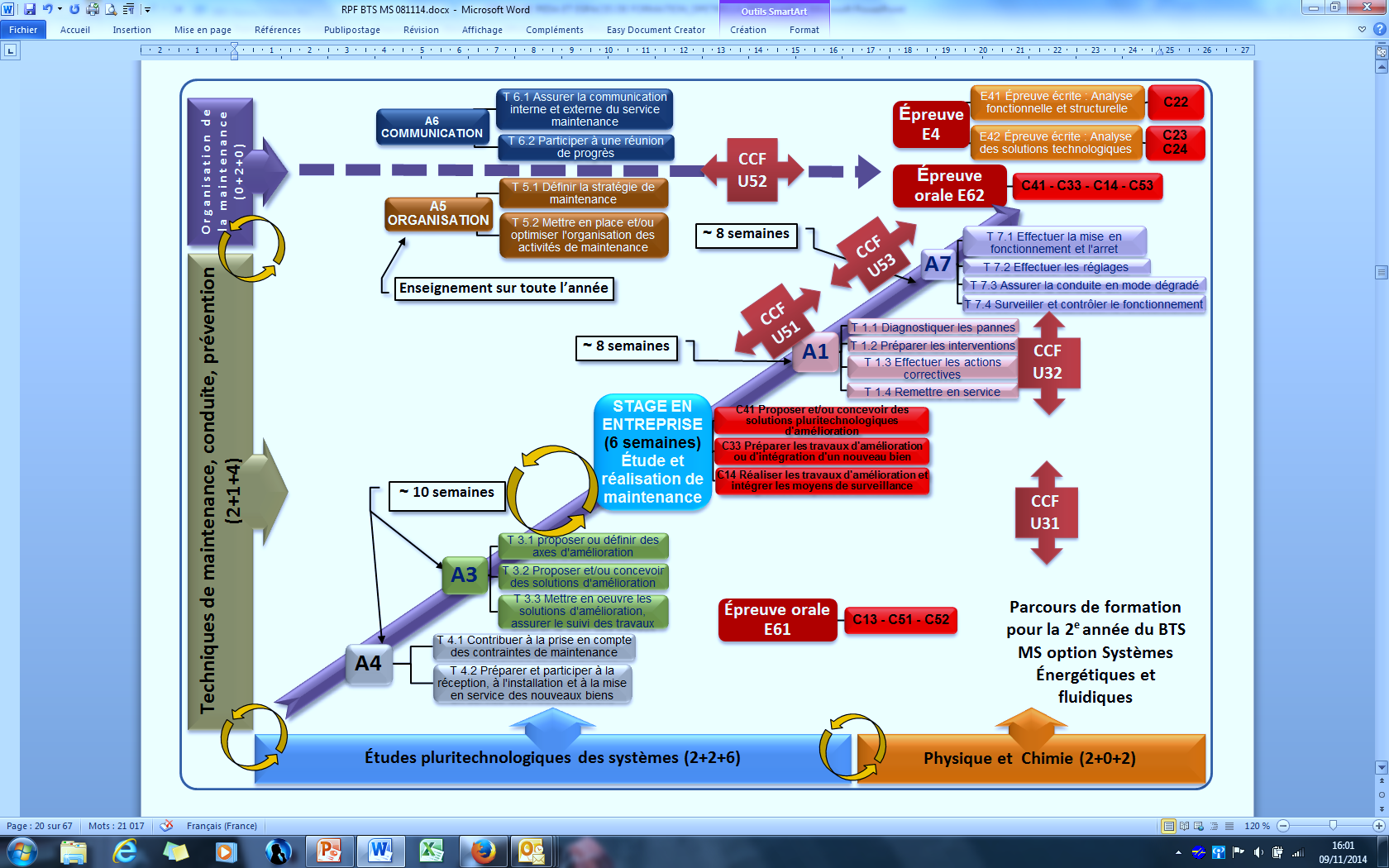 13
Maintenir l’usine du futur
séminaire BTS MS
2015